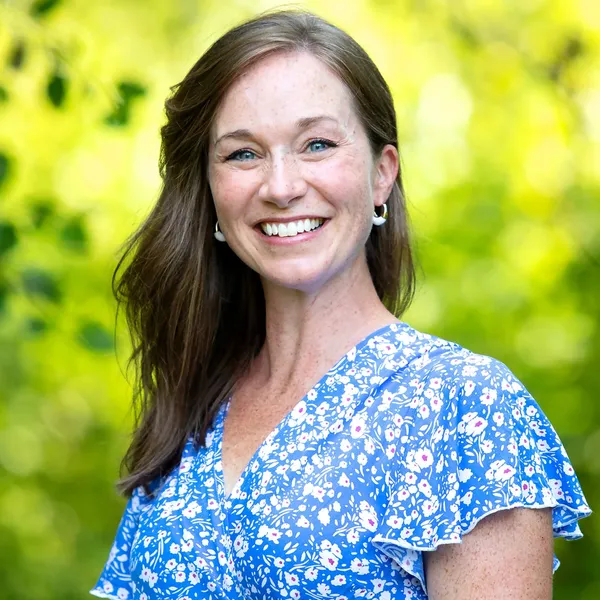 LeAnn Dent, MEd, PLPC
leann@renewcounseling.us
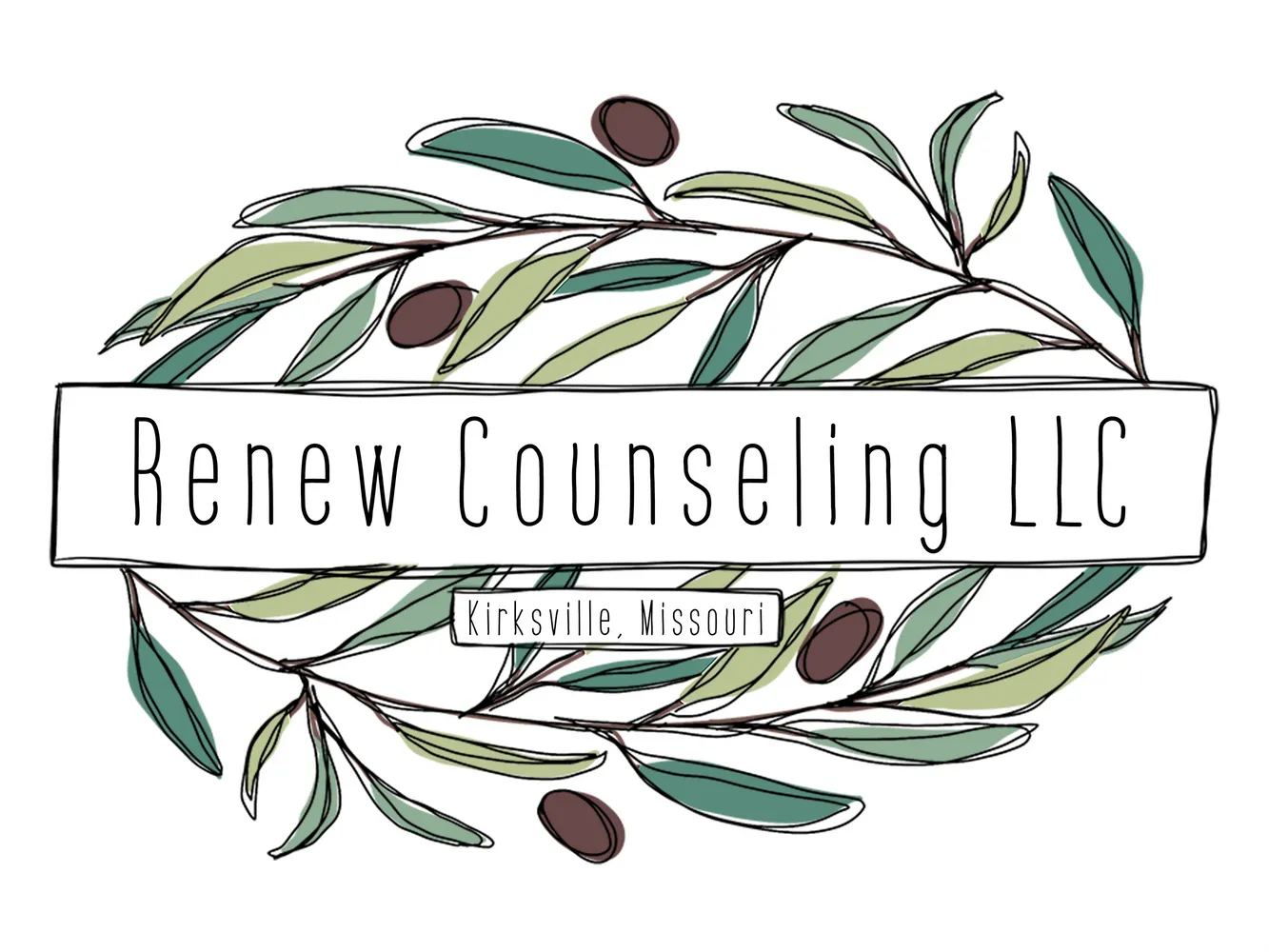 Coping with Grief:
Tools for moving forward
Goals:
Review symptoms of grief
Identify strategies for coping with grief
Practice using tools to express grief
Identify appropriate support
Symptoms of Grief
Emotional Symptoms:
Shock and disbelief
Sadness
Guilt
Fear
Anger
Insecurity
Physical symptoms:
Fatigue
Nausea
Insomnia
Weight loss or weight gain
Aches and pains
Lowered immunity
Need:
Tool:
Feel your feelings
Acknowledge the pain
Identify the emotion
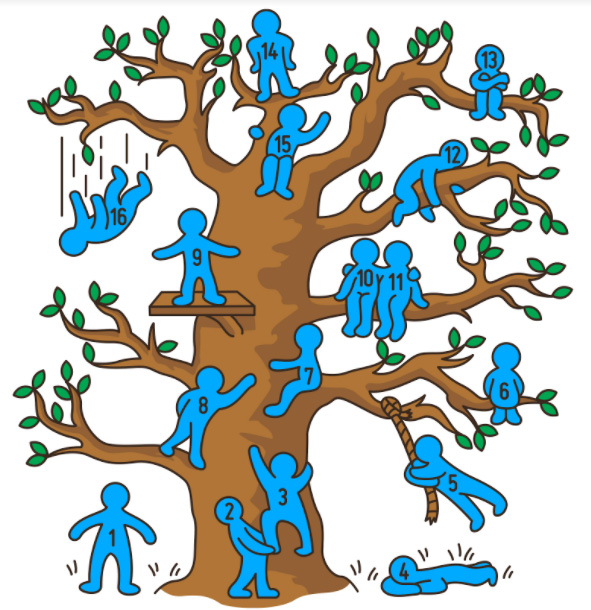 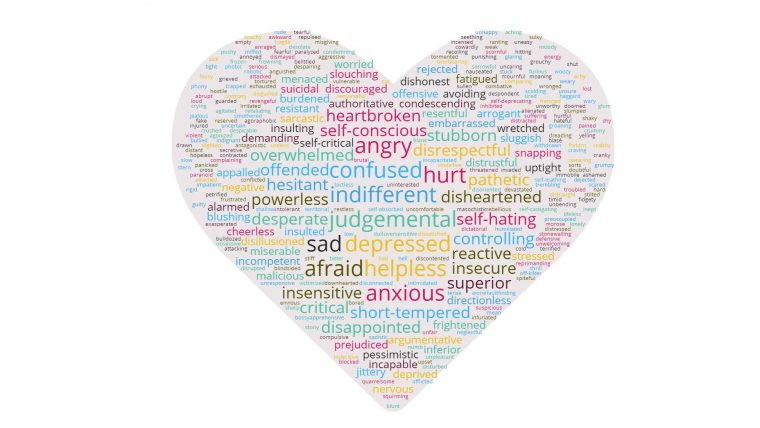 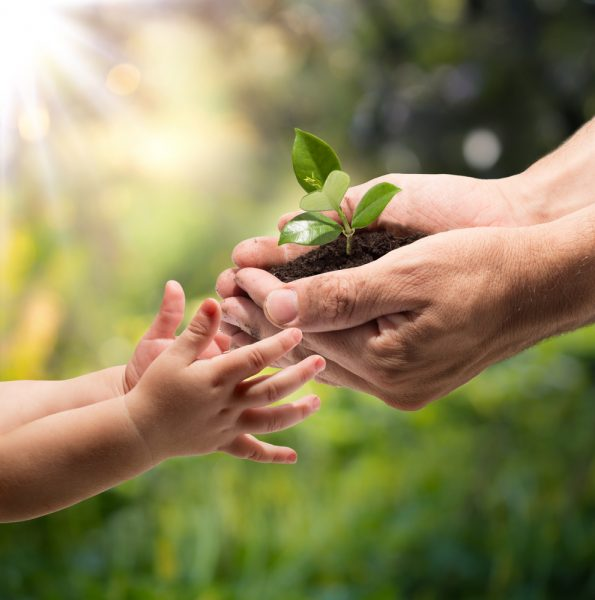 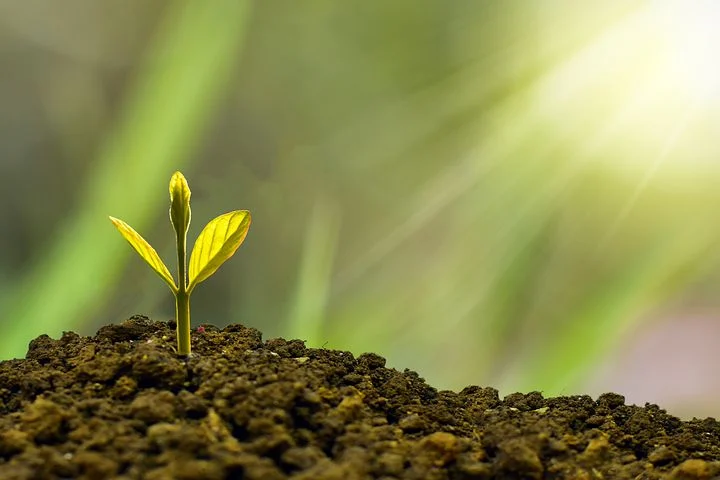 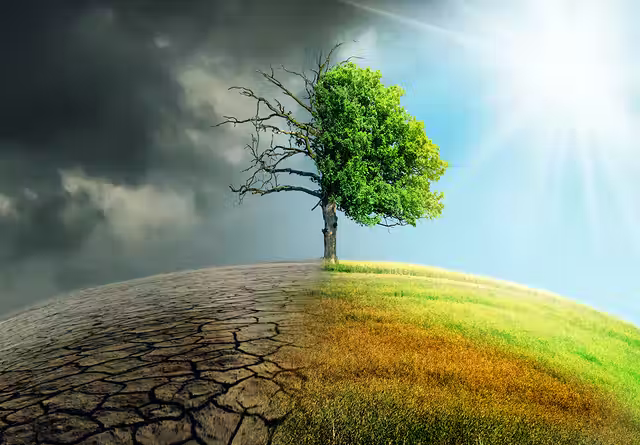 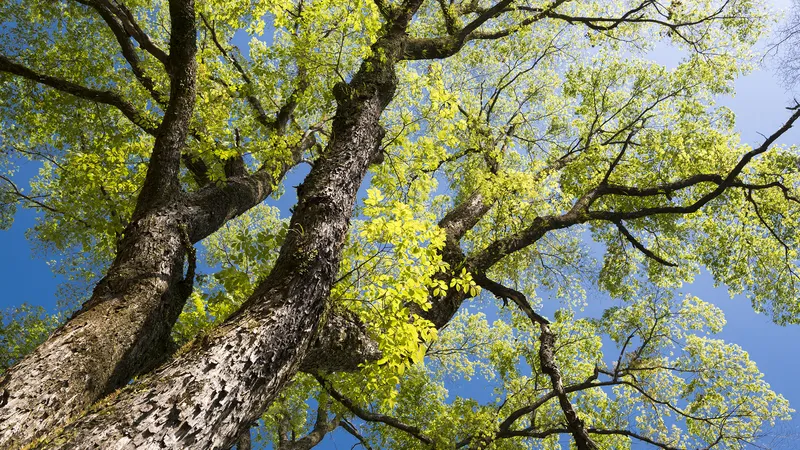 Need:
Tool:
Express your feelings
Create, Cry, Dance, Draw, Listen to Music, Pray, Sing, Talk, Volunteer, Write
How to Express Feelings:
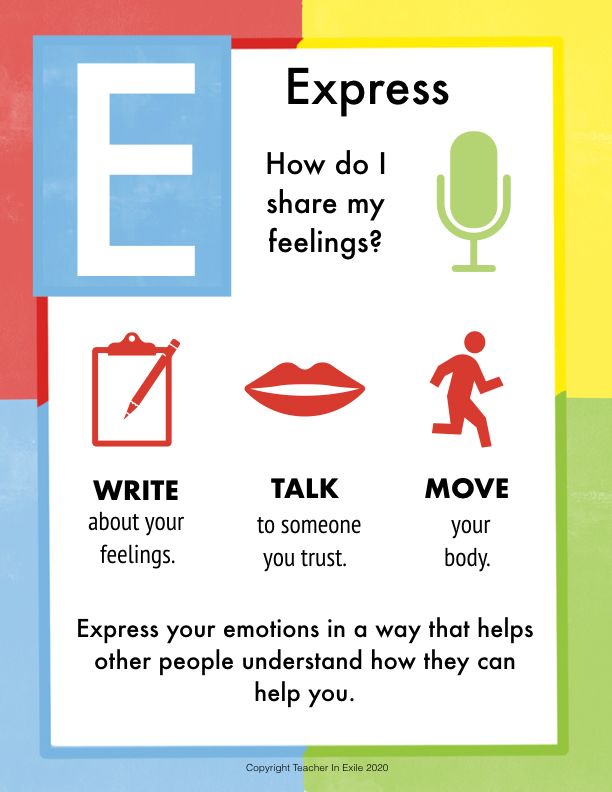 Need:
Tool:
Receive care and don’t isolate
Lean on friends and family
Join a support group
Talk to a counselor
Six Weeks
Friday, April 22, 11:00am
Grief Support Group
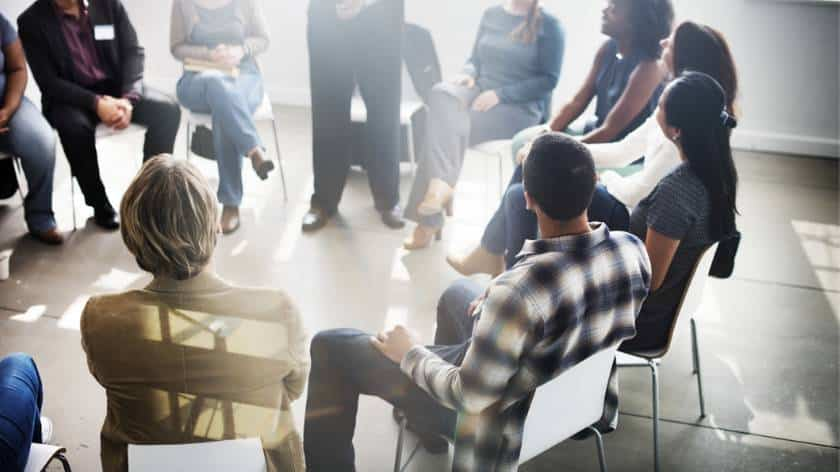 Need:
Tool:
Remember your loved one
Look at photos,
Tell living stories,
Celebrate important dates
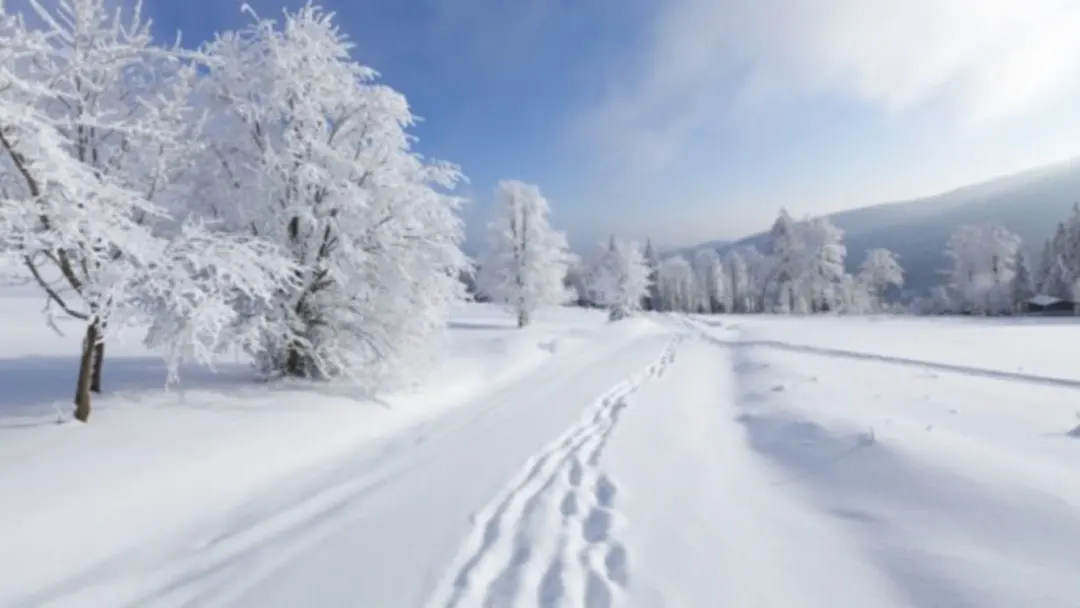 Need:
Tool:
Develop future hope
Meaning-making, 
Grief as growth, Pray
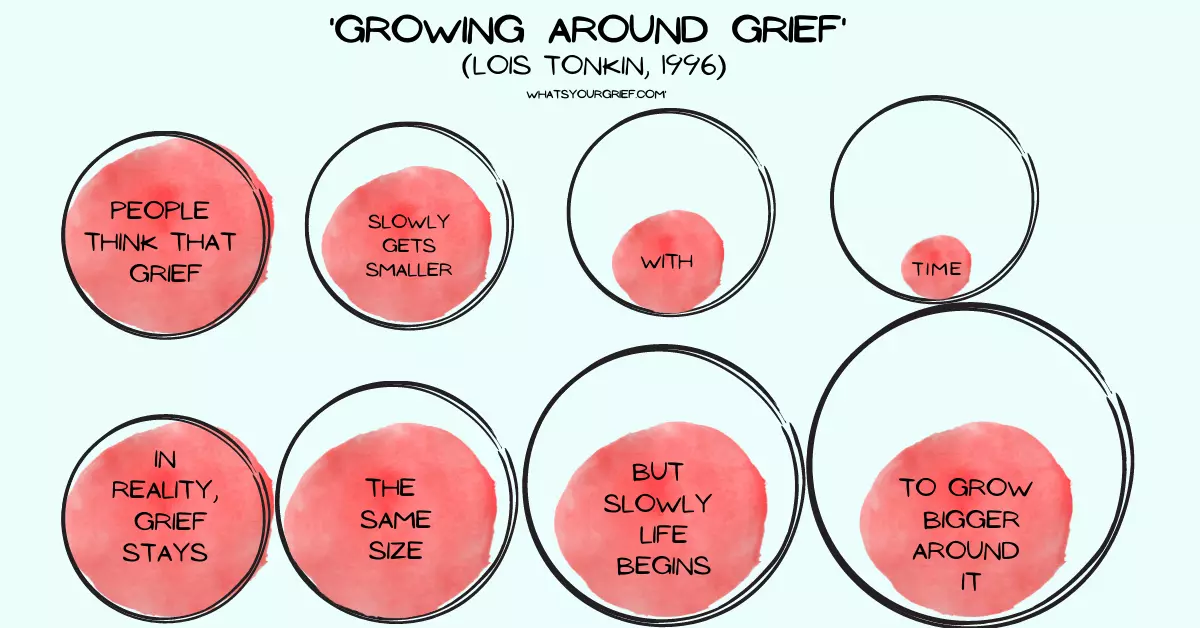 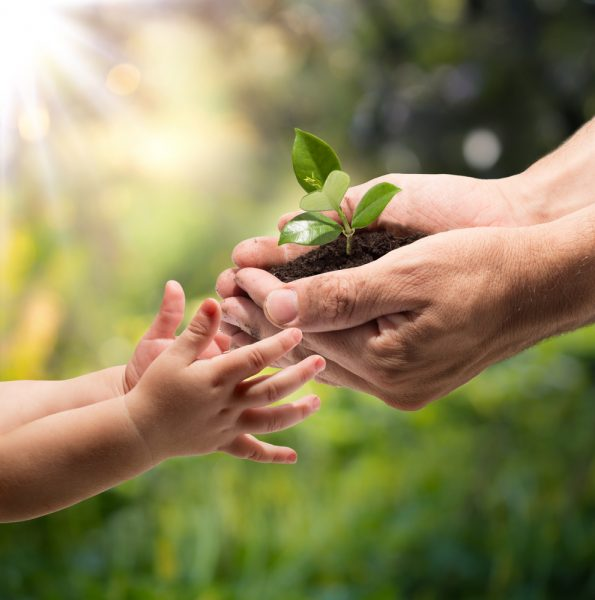 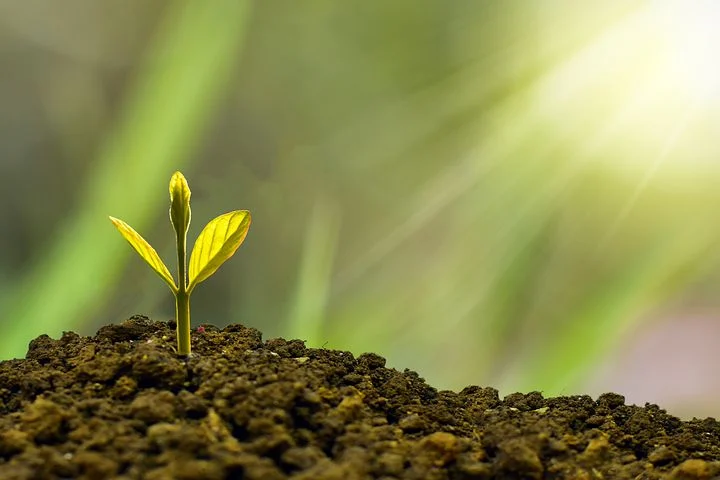 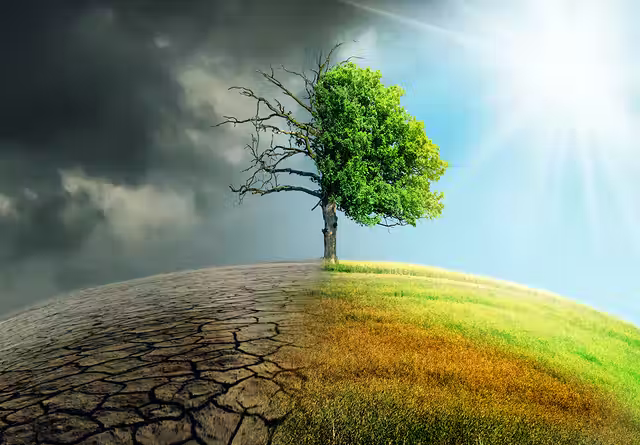 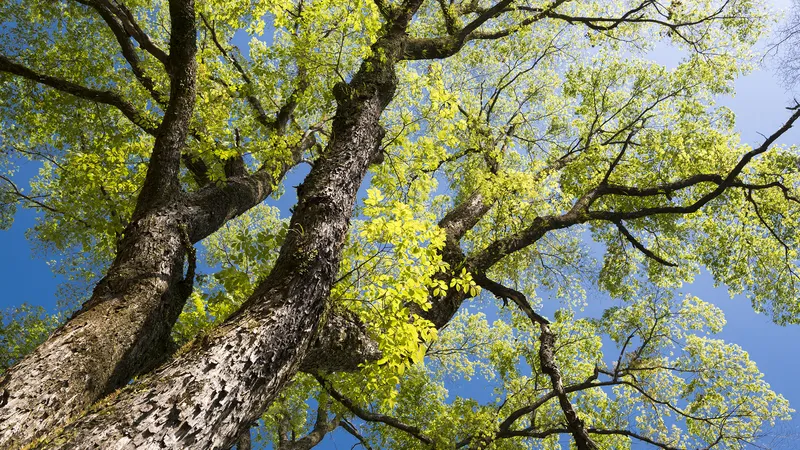 Need:
Tool:
Plan ahead for triggers
Self-care & Self-compassion
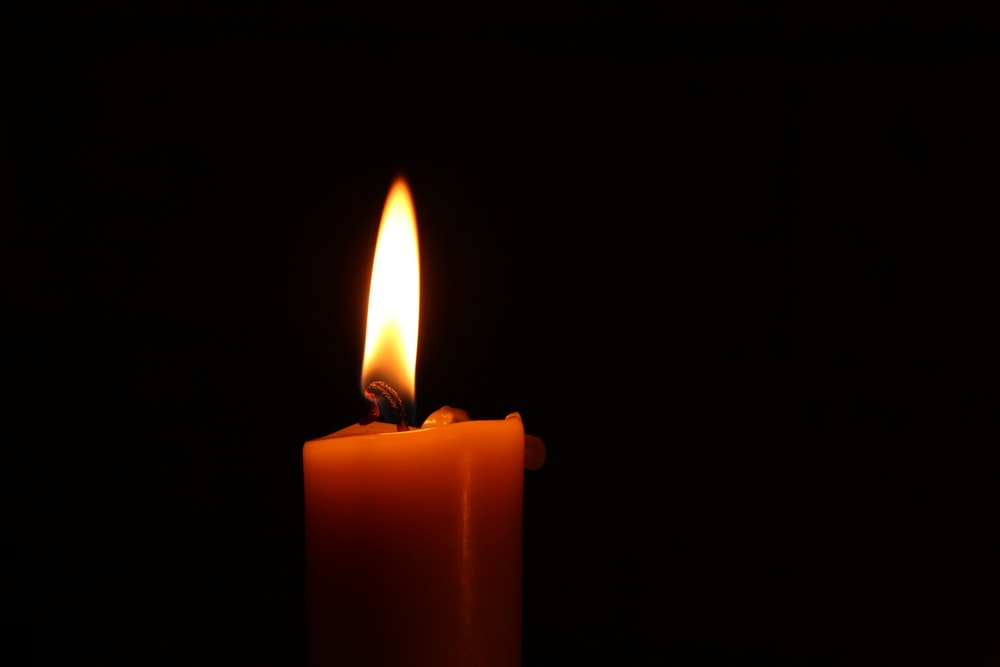 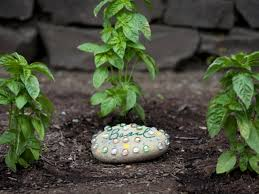 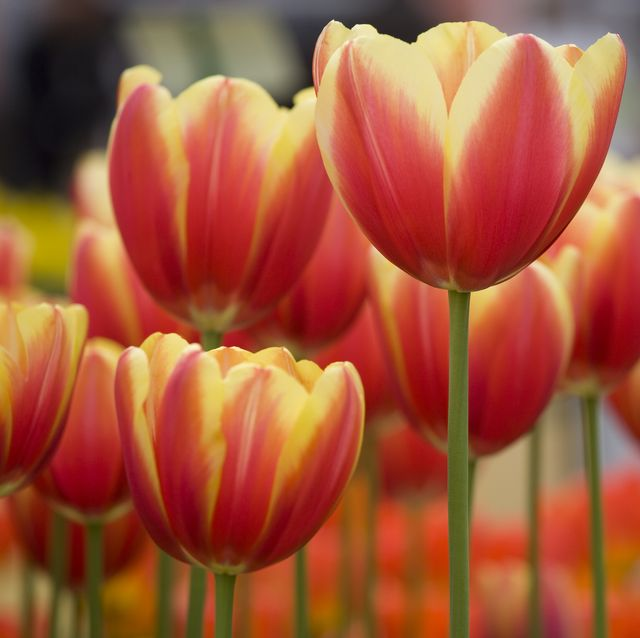 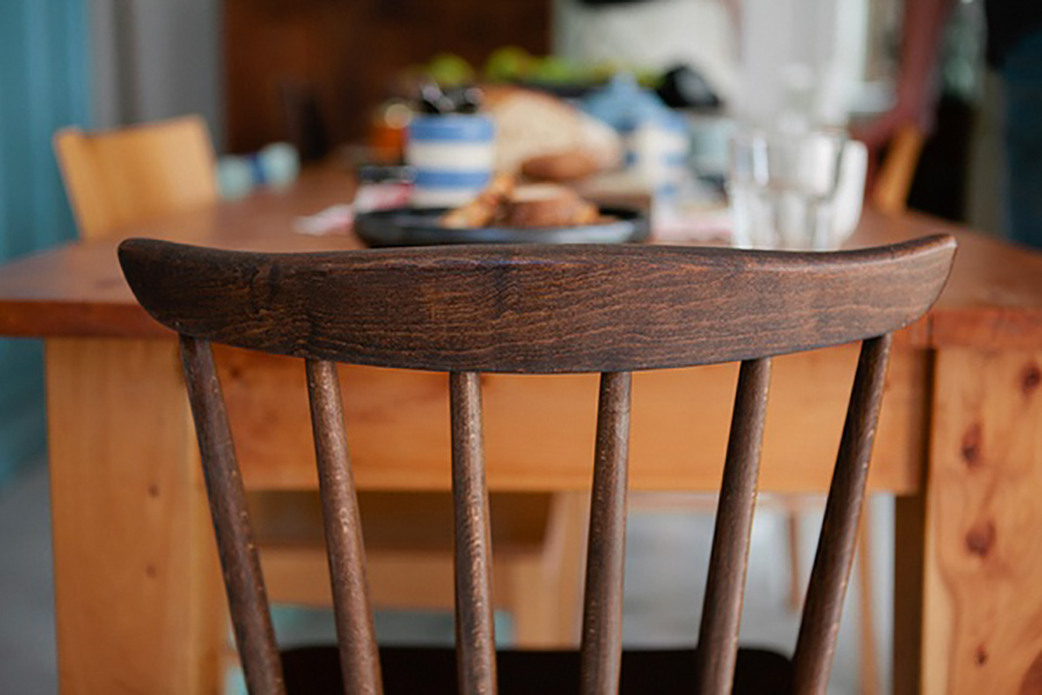 Six Weeks
Friday, April 22, 11:00am
Grief Support Group
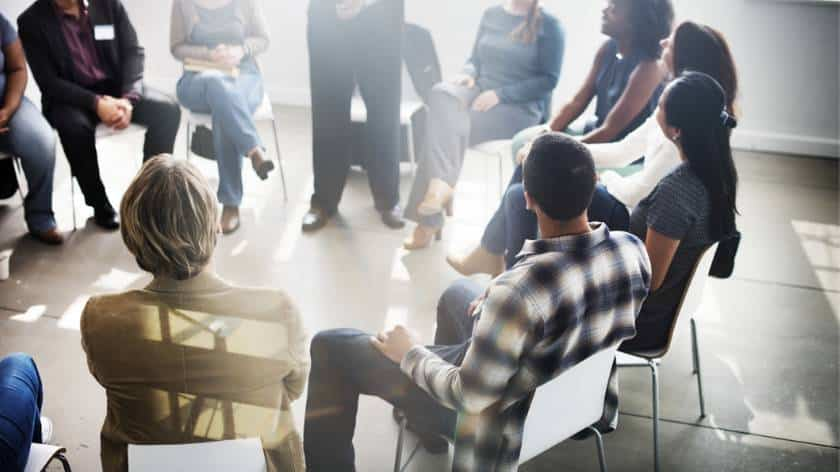 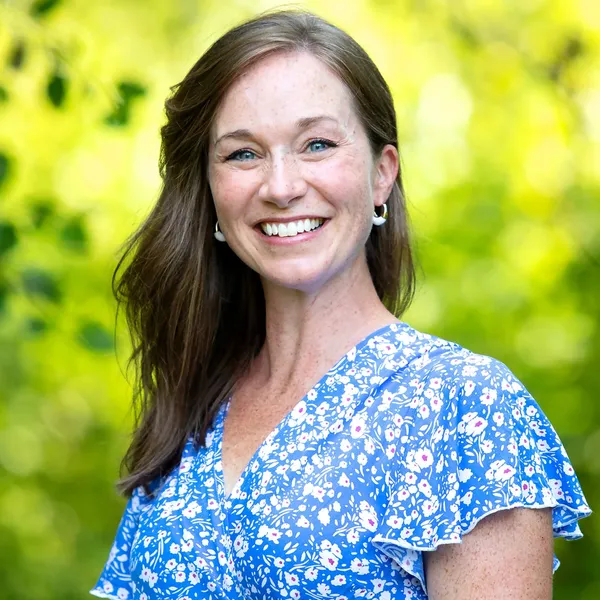 LeAnn Dent, MEd, PLPC
leann@renewcounseling.us
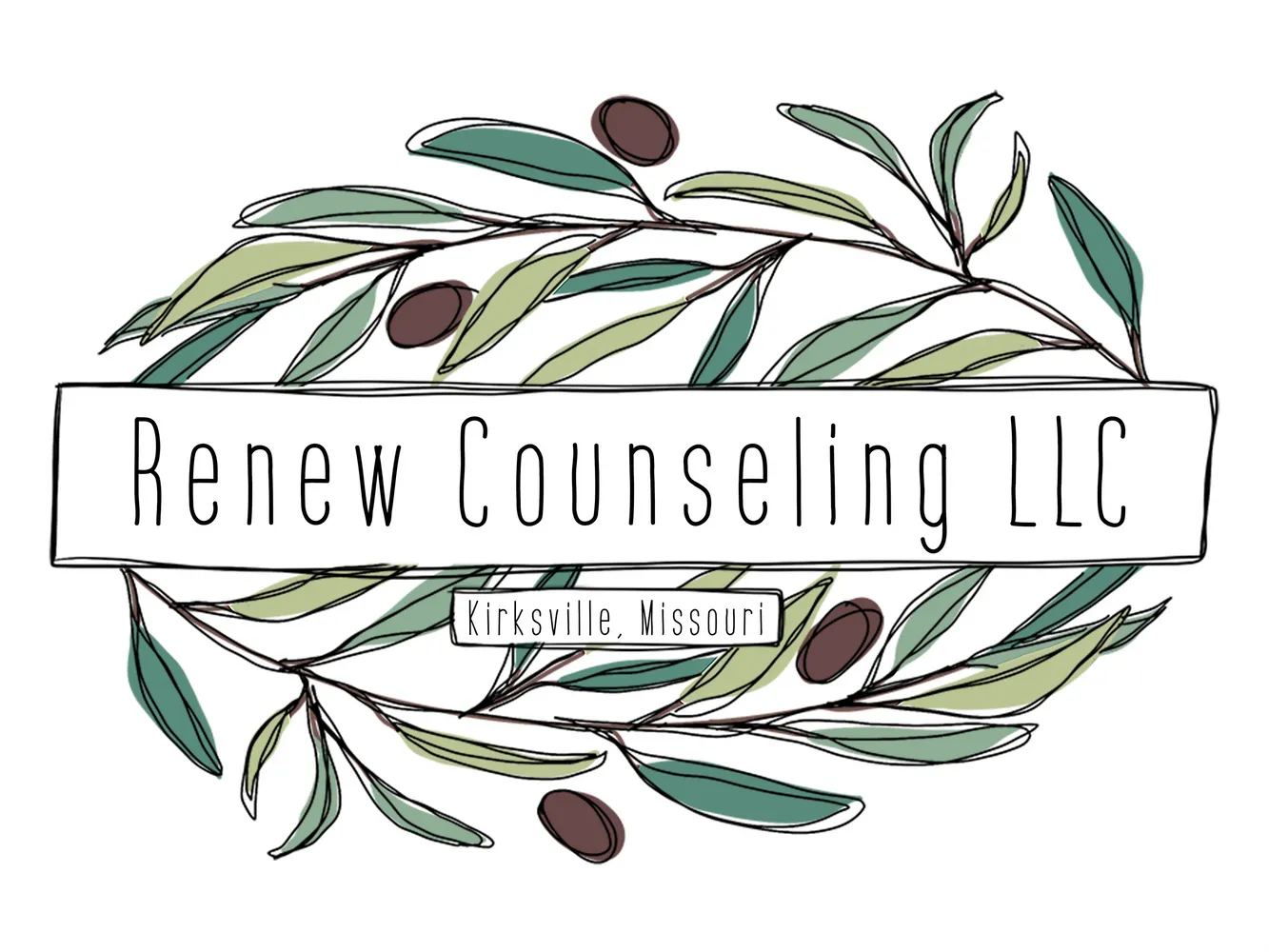